Развитие языковой личности в условиях современной социокультурной ситуации
Котова Лариса  Юрьевна,
учитель  русского языка и литературы 
МБОУ СОШ № 18 г.о.Химки
Всероссийская конференция по русскому языку
«Речевое развитие обучающихся – основа развития  языковой личности «
2015
современная социокультурная и языковая ситуация
[Speaker Notes: Развитие языковой личности невозможно в отрыве от общества. Ограниченность, примитивизм мышления, падение общего уровня речевой культуры, особенно среди молодежи, - все это проявления современной социокультурной и языковой ситуации. Она характеризуется расширением информационно-коммуникативного поля, кризисом культуры слова, девербализацией массовой коммуникации,  господством визуальных форм и как следствием - вербальной нечувствительностью молодежи. Современный школьник погружен в информационную среду, которая нередко имеет ярко выраженную антикультурную и даже антигуманистическую направленность. В многочисленных массовых формах сетевого взаимодействия полноценное вербальное общение часто замещается редуцированной коммуникацией, порой с ненормативной лексикой, низкой орфографической и пунктуационной грамотностью.*]
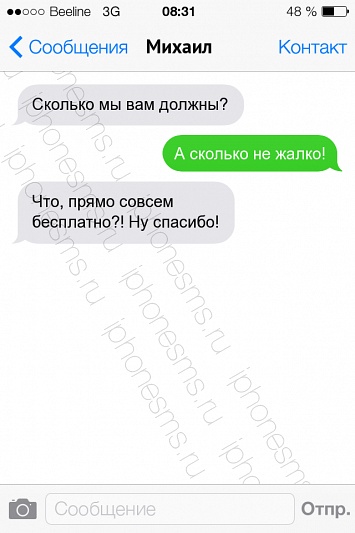 Роман Жаровцев
Можно за доли секунды по Сети,
Если подруга сидит в Интернете,
Без лишней фантазии или ума
Написать: «Я тя лю»
    Вместо: «Я так люблю тебя!»
Жаровцев Роман, победитель городского конкурса сочинений  «Язык молодежи - язык будущего» г.Тюмень
[Speaker Notes: Соцсети – очень больной вопрос. Именно они отнимают у современных школьников то время, которое предыдущие поколения проводили за книгой. Теперь вместо образцов художественной литературы у школьников перед глазами обрывки слов и мыслей.   Так описывает эту ситуацию учащийся одной из Тюменских гимназий:]
[Speaker Notes: Нужно воевать с врагом на его же поле. Пытаться влиять на те законы, которые приняты при общении в соцсетях. На собственном примере прививать основы культуры письменного общения  на просторах Интернета. Педагогам нужно создавать свои страницы и сайты не формально, а стараться делать их популярными среди своих учеников.  Причем, в начале упор следует делать на материалы, облегчающие восприятие необходимого объема знаний. т.к. среднестатистический ученик не будет читать просто «для общего развития». Современные дети прагматичны, и только если доказать практическую пользу от посещения своей страницы, можно добиться регулярной посещаемости и уже потом начинать использовать более активно свой сайт для формирования языковой культуры.]
Будь  В КОНТАКТЕ , тогда ты сможешь:
АКТУАЛЬНОСТЬ!
[Speaker Notes: При переходе с младшей ступени обучения на основную многие школьники отмечают свое взросление приглашением учителя  в «друзья» в социальных сетях. И этой возможностью расширить коммуникацию  не стоит пренебрегать. Учителю стоит даже форсировать события – стать инициатором создания группы класса.  Коснусь  пользы данного мероприятия лишь с точки зрения развития языковой личности. Во-первых, учитель будет давать образцы элементов эпистолярного жанра; во-вторых, можно будет знать о самых актуальных проблемах конкретного коллектива и использовать это на уроках, например, выбирая тему сочинения-рассуждения или  подбирая слова для орфографического диктанта, разбора и т.п. ; в-третьих, дети, понимая, что в их узкий круг (благодаря их собственной опрометчивости), пробрался взрослый, да еще и учитель, начинают внимательнее относиться к собственным репликам не только в пределах созданной из одноклассников группы, но и  на личных страницах. Помню как я, с большим удовлетворением, посетив страницу одного из моих теперь уже бывших  учеников, увидела комментарий: «Серый, это слово пишется через И».Возможно, стоит ввести в программу хотя бы несколько часов , посвященных соцсетям. Причем не только уроки русского языка,  но и литературы.]
Текст должен быть АКТУАЛЕН для учащихся
внеклассное чтение, посвященное неклассической новейшей литературе
фанфик —жанр массовой литературы, порожденный заинтересованностью автора каноном*. Автор фанфика не выдумывает для своего произведения мир и персонажей, а заимствует из оригинала, не преследуя коммерческих целей.
*Канон - оригинальное произведение (книга, фильм, сериал, комикс, телешоу), мир и герои которого используются для написания фанфика.
[Speaker Notes: Сейчас в  Сети очень много так называемого самиздата. Многие пробуют себя в написании фанфиков . «Фанфик» — жаргонизм, обозначающий любительское сочинение по мотивам популярных оригинальных литературных произведений, кинофильмов, телесериалов, аниме, комиксов,  компьютерных игр и т. д.  Обычно фанфики создаются на некоммерческой основе (для чтения другими поклонниками).. Этот жанр очень популярен среди молодежи, и здесь можно найти немало материала для формирования языковой личности, материала, который будет интересен, прежде всего, этой самой личности. 
Крайне необходимо предусмотреть в программе больше часов на внеклассное чтение, посвященное новейшей литературе. Конечно, на учителя в связи с этим ложится огромная ответственность, связанная с подбором материала, но для тех, кто не уверен в себе, всегда есть масса сайтов педагогического сообщества.]
Найдите средства художественной выразительности в приведенном отрывке:
Прив! Еxzarxis@tole! :-)
Как у тебя идут дела?
Эй, чё молчишь? 
	      в оффлайне что ли?
Ты почему игноришь? А?!
Ну что? Вот сложно 
		что ль ответить?
И так я первая пишу!
Мужик ты или нет, а, Петя?!
Ща прям цветов купить решу!
Эх, что тебе сказать хотела…
Хоть первым должен ты…Забудь!
Люблю тебя! Весь день не ела,
Так волновалась, просто жуть!
Когда сижу я на балконе, 
Все мысли только о тебе,
О нашей будущей лав стори
(Ну и о кофе, что в руке).
Зачем к нам в школу перевелся?
Теперь прям жизнь мне не мила!
Когда ты в класс неспешно 			вплелся,
 Love  в сердце буйно зацвела…
[Speaker Notes: Не секрет, что у многих молодых людей классические произведения не вызывают восторга. Нельзя всю жизнь смотреть «Гарри Поттера», а потом вдруг  восхититься Пушкиным. «Евгения Онегина» изучают  в 9 классе, когда большинство из учащихся просто не доросло до глубоких чувств, и  этот роман вызывает у них отторжение. Мы попробуем вызвать у учащихся интерес к тексту, действуя «от противного», используя подростковый антагонизм. Вместо того, чтобы писать классическое сочинение на тему: «Как я люблю Татьяну милую мою…», предложим им написать «Письмо современной Татьяны». Чтобы вызвать у ребят интерес к вдумчивому чтению, можно предложить написать письмо в форме пародии (ведь, чтобы писать пародию, нужно внимательно прочитать оригинал).  Вот отрывок из такой работы с заданием найти средства художественной выразительности: 
Чтение таких работ обычно вызывает смех в классе, а смех – это сильнейшее оружие. 
Для тех, кто не захочет «хулиганить», можно предложить сравнительный анализ  письма Татьяны и приведенного сочинения.  Также возможно написание  сочинения-рассуждения «Современный разговорный язык».  Разные типы творческих работ сделают следующий урок более интересным. В любом случае, основная цель,  воспитание интереса и уважения к русскому литературному языку,  будет достигнута.]
гиперБАЛЛические скидки
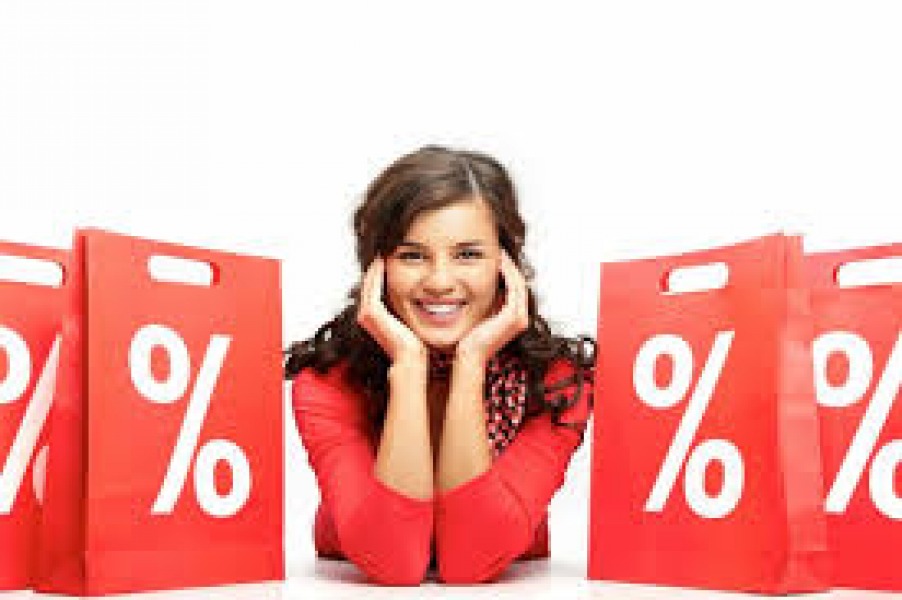 Скидки за БАЛЛы
[Speaker Notes: Если раньше формированию читательского вкуса способствовало телевидение, транслировавшее фильмы, созданные на основе классических литературных произведений, то теперь  в сетке вещания сплошная «жвачка». Телевидение  перестало быть надежной опорой в воспитании языковой личности. Такой тип рекламы, где ошибка является намеренной, приобретает все большее распространение, и, к сожалению, у многих закрепляется именно такое неправильное написание.  
Например, «ГипербАЛЛическая акция от  слова Балл»
Обилие ошибок в речи ведущих даже центральных каналов поражает. И задача учителя научить учащихся критически относиться к тому, что они видят и слышат в СМИ.  Очень полезно давать задания, связанные с поиском речевых ошибок, например, во вчерашних новостных программах или в рекламных слоганах.]
Восстановите исходную форму цитаты.
 Укажите автора и произведение.
Выберите 5 заголовков и сформулируйте 
возможное содержание статей:
Хождение по внукам
В волонтеры я б пошел, пусть меня научат
Все флейты в гости к нам
Зима. Дизайнер торжествует.
Карьеру мне, карьеру!
К нам едет аудит
Размышления у накрытого стола
Этот стон у нас рынком зовется
[Speaker Notes: Лингвисты отмечают, что в настоящее время происходит «карнавализация» языка СМИ: «строгие» тексты заменяются «нестрогими», пародируются советские штампы, отмечается нацеленность на игру с читателем. В связи с этим появляется актуальный материал для работы по развитию речи на уроках. Вот некоторые задания, которые вызывают наибольший интерес у учащихся:
Восстановите исходную форму цитаты, использованной в газетном заголовке. Укажите автора и произведение. Выберите 5 заголовков и сформулируйте возможное содержание статей:
«Зима.  Дизайнер торжествует…»      или    « Карьеру мне! Карьеру!» **]
Назовите исходные варианты пословиц:
Не плюй в колодец: вылетит – не поймаешь
Любишь кататься – имей сто рублей
Много будешь знать – не дадут состариться
Без труда полюбишь и козла, коли рожа крива
[Speaker Notes: В последнее время все большее затруднение у учащихся вызывают задания, связанные со знанием фразеологизмов, пословиц, поговорок, т.к. они выходят из активного употребления. 
Часто детям известны пословицы трансформированные, в «современной редакции», если можно так выразиться. И наша задача  возродить  первоначальный, исконный  вариант. Учащиеся с большим удовольствием работают над такими трансформированными текстами, 
Например: назовите исходный вариант  пословиц: «Не плюй в колодец, вылетит – не поймаешь»]
Назовите русские эквиваленты данных ниже 
иностранных пословиц и поговорок:
1.	Дверь плотника всегда сломана (араб.)
  	У портного спина голая (турец.)
	(сапожник без сапог)
2.Возить дрова в лес (вьетн.) 
 	Носить воду в ведрах в Дунай (венг.) 
	(со своим самоваром в Тулу ездить)
3.Блохе голову топором рубит(япон.) 
   Швырнул камнем в травинку (вьетн.)
	(стрелять из пушки по воробьям)
[Speaker Notes: Можно учащихся знакомить с иностранными фразеологизмами, пословицами, поговорками, предлагая подобрать русские эквиваленты: 
Например: 1.Дверь плотника всегда сломана (араб.) – сапожник без сапог.]
Догадайтесь, перефразировкой каких пословиц
или поговорок являются следующие выражения:
Правильно сориентироваться в пространстве по звуку удается далеко не каждому.
	(Слышит звон, да не знает, где он.)
Бинарный характер высказываний индивидуума, утратившего социальную активность.
	(Бабка надвое сказала)
Дуалистический принцип использования сельскохозяйственных орудий на гидроповерхности.
	(вилами по воде писано)
Стоимость доставки рогатого скота значительно превышает стоимость груза.
	(За морем телушка – полушка, да рубль перевоз.)
[Speaker Notes: Можно работу над фразеологией проводить при изучении любого раздела языка, использовать языковые игры при изучении, например, различных стилей речи.
Чем более «хулиганскими» покажутся учащимся задания, тем с большим интересом они будут пытаться их выполнить.
Например: прочитайте выражения в научном стиле  и догадайтесь, перефразировкой каких пословиц или поговорок они являются:]
Отредактируйте заявление в соответствии с требованиями официально-делового стиля:
Директору МБОУ СОШ № 100
Заявление.
Я, Иванов Петя ( учусь в 9 классе)  очень хочу попросить вас о том, чтоб вы дали мне разрешение не ходить на уроки, которые будут со вторника до субботы, потому что ко мне вчера поздно вечером приехала моя тетя, которая должна лечь в больницу, которая живет на Урале, а я должен ей помочь. В просьбе прошу не отказать.

Ученик 9»А» класса  (подпись)
[Speaker Notes: При изучении официально-делового стиля в учебниках часто дается образец заявления. Но гораздо интереснее редактировать  вариант, насыщенный забавными ошибками. 
Например, такой, как на доске :
Нелишне будет напомнить правило написания местоимения «Вы» при уважительном обращении к одному или нескольким лицам.]
тест
Свободное изложение            мысли
Что проще проверить?
[Speaker Notes: Общеизвестно, что учителя в последнее время очень активно используют всевозможные рабочие тетради с тестовыми заданиями. И если филологам приходится все-таки использовать  творческие виды работ, например, сочинения, то преподавателям естественного цикла наук в этом отношении повезло больше. Конечно, проверить тест гораздо проще, чем, во-первых, пытаться разобрать ужасный почерк ребенка, во-вторых, уловить мысль (а чаще -  тень мысли), которую учащийся хотел выразить.И пока остальные учителя-предметники, например, историки, географы, будут пренебрегать формами контроля знаний, связанными с изложением мыслей в  свободной форме, учителя-филологи будут  в роли терпящих бедствие, вычерпывающих кружкой воду из тонущей шлюпки. Слишком велик разрыв между теоретической грамотностью (способность давать ответы на тестовые вопросы) и практической. Учащиеся в большинстве своем не владеют монологической речью, в особенности письменной. Количество ошибок удручает. Во многом это следствие внедрения ЕГЭ. Учителю часто приходится выбирать: воспитывать языковую личность или «натаскивать» на сдачу экзамена.]
[Speaker Notes: В условиях девербализации СМИ преподавателям-словесникам становится все труднее убедить детей в актуальности собственного учебного предмета. Оплотом в формировании языковой личности остается школа, однако  контроль за соблюдением языковых и речевых норм становится заботой исключительно учителей-словесников.
В связи с эти  необходимо объединение усилий педагогов не только филологического направления, но всех циклов, обновление форм работы по развитию речи учеников на уроках и во внеурочной деятельности.
Необходимо повышать интерес к обучению путем актуализации языкового материала, который используется на уроке, учитывая самые современные веяния в массовой культуре. 
Кроме того, полезно воспитывать у учащихся критическое отношение к языковому оформлению информации, подаваемой СМИ.  
И, наконец, необходимо всеми силами пытаться внедряться в те коммуникационные поля, которые учащиеся устанавливают в Интернете. Не надо говорить, что СМС или ЧАТ – это зло, нужно пытаться активно участвовать в новых формах коммуникаций и пытаться влиять на их идейное содержание и языковое оформление.]
Список использованной литературы:




* «Учительская газета», №03 от 21 января 2014 года\ статья «Национальное достояние под угрозой» 
** Русский язык и культура речи. Практикум / Кортава Т.В., Касьянова В.М.    – М. : Московское отделение издательства
 « Учитель»,2015. – 159 с.